Local Data Management:Advertising your data
Version 1.0
[Reviewed 
August 2012]
Nancy Hoebelheinrich
Knowledge Motifs LLC
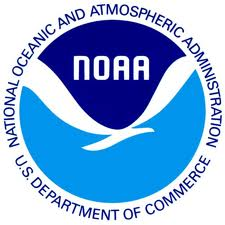 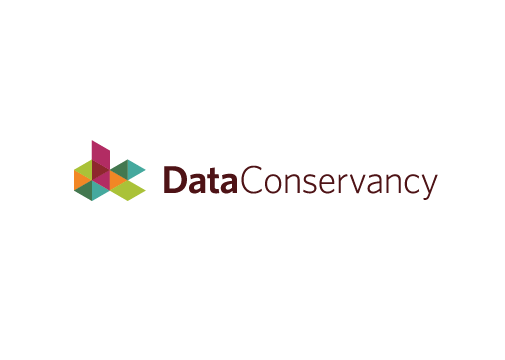 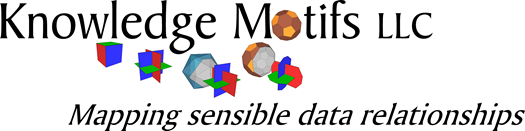 [Speaker Notes: Modules should be 3-7 minutes long]
Overview:Why & How advertise your data?
Why advertise? 
“Advertising” your data goes beyond word of mouth notice
Can be required by funding agencies & institutions
Can jumpstart your career
How advertise?
By publishing descriptive information about your data
Using an increasing number of methods
With the help of the data center / archive where you are storing your data
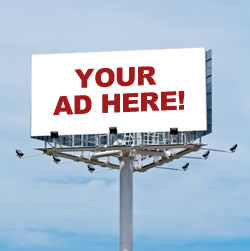 http://www.lindsayburoker.com/wp-content/uploads/2012/03/advertising-ebooks-authors.jpg
Beyond word of mouth:  Public information about your data
Required by agencies & institutions?
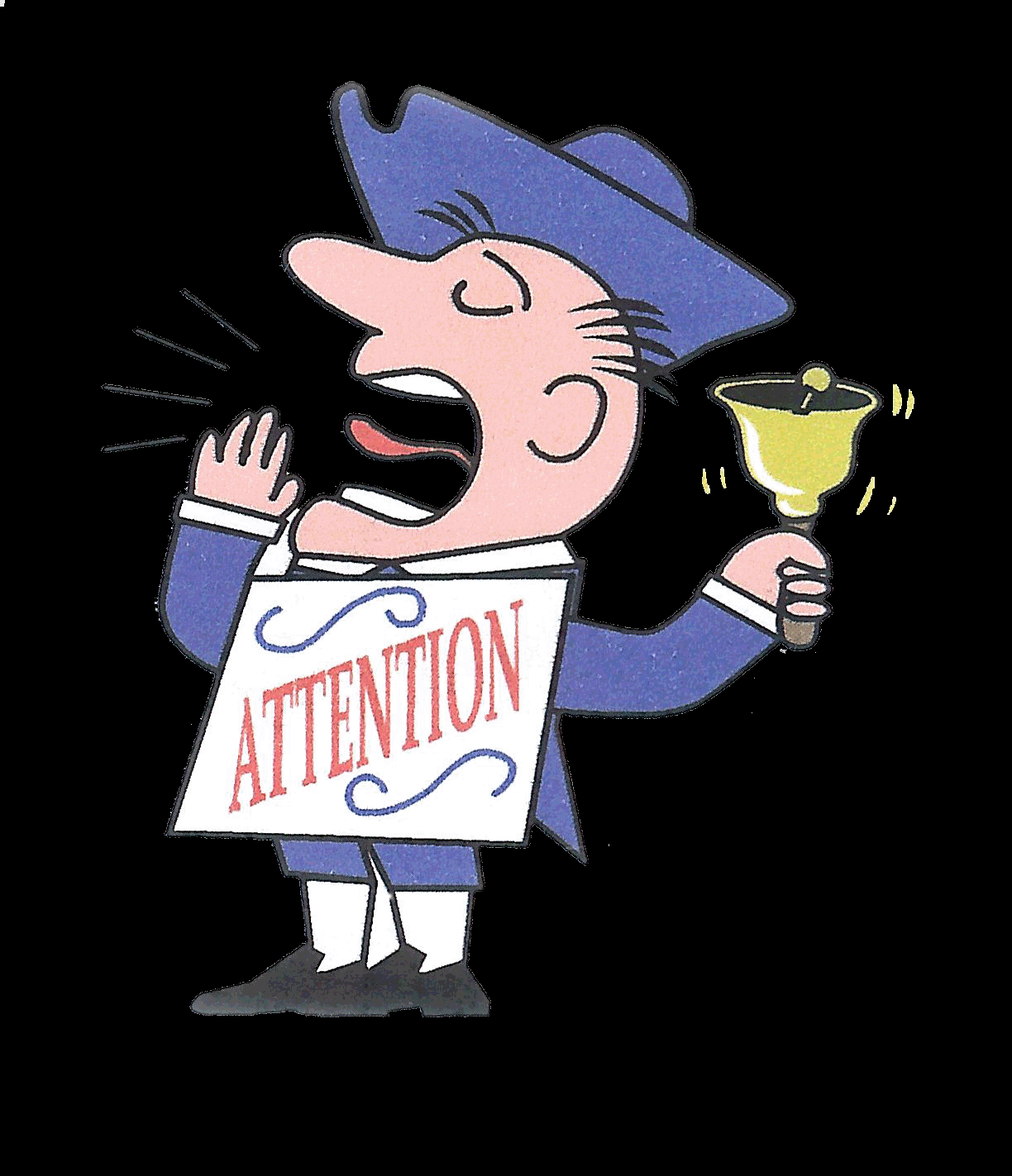 Image credit:  http://www.lindsayburoker.com/wp-content/uploads/2012/03/advertising-ebooks-authors.jpg
[Speaker Notes: Descriptions of how data will be “shared” are usually found in a data sharing and/or data management plan
Places for publishing information about your data:  
	in journals and publications, and 
	in publicly available data catalogs on government portals or registries, and agency websites
Purpose:   To make data products available]
Formal ways to advertise your data
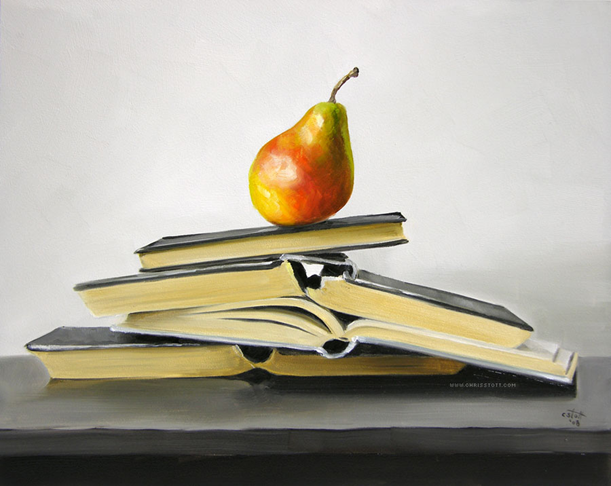 Formal Publication:
Journals & Publications, of course, but also 
Public directories, data portals & metadata registries
Image credit:  http://www.lindsayburoker.com/wp-content/uploads/2012/03/advertising-ebooks-authors.jpg
What are some relevant data portals / metadata registries for science data?
Global Spatial Data Infrastructure 
http://www.gsdi.org/ElectronicGateways (international coverage)
NOAA National Geophysical Data Center 
http://www.ngdc.noaa.gov/metadata (metadata registry) 
Global Change Master Directory (metadata registry)
http://gcmd.nasa.gov/index.html 
ECHO (The EOS Clearinghouse)
http://en.wikipedia.org/wiki/EOSDIS (metadata registry 
for NASA’s Earth Observing System Data) 
Data.gov http://www.data.gov/  (U.S. Federal data)
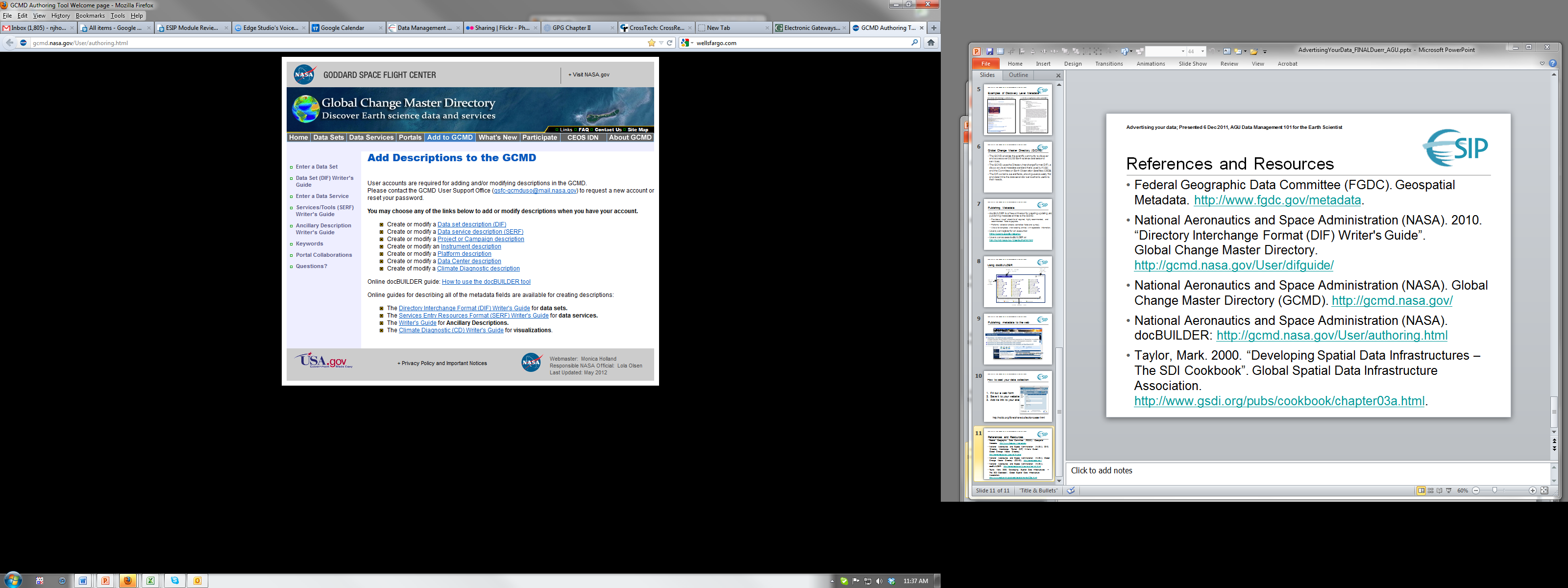 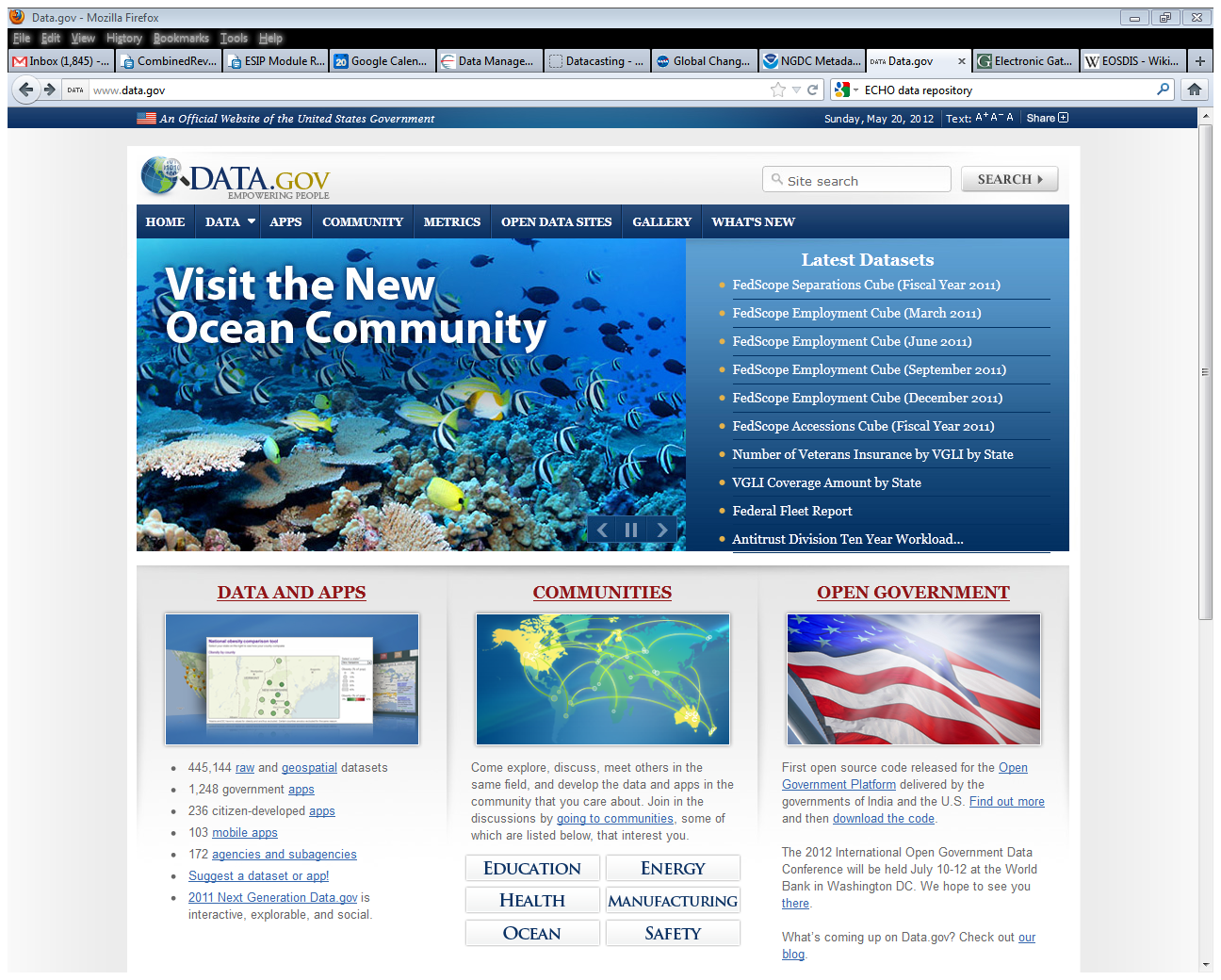 Informal ways to advertise your data
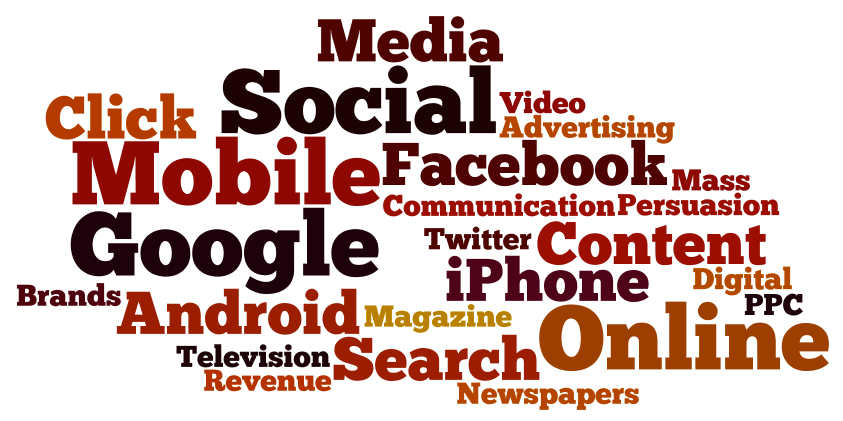 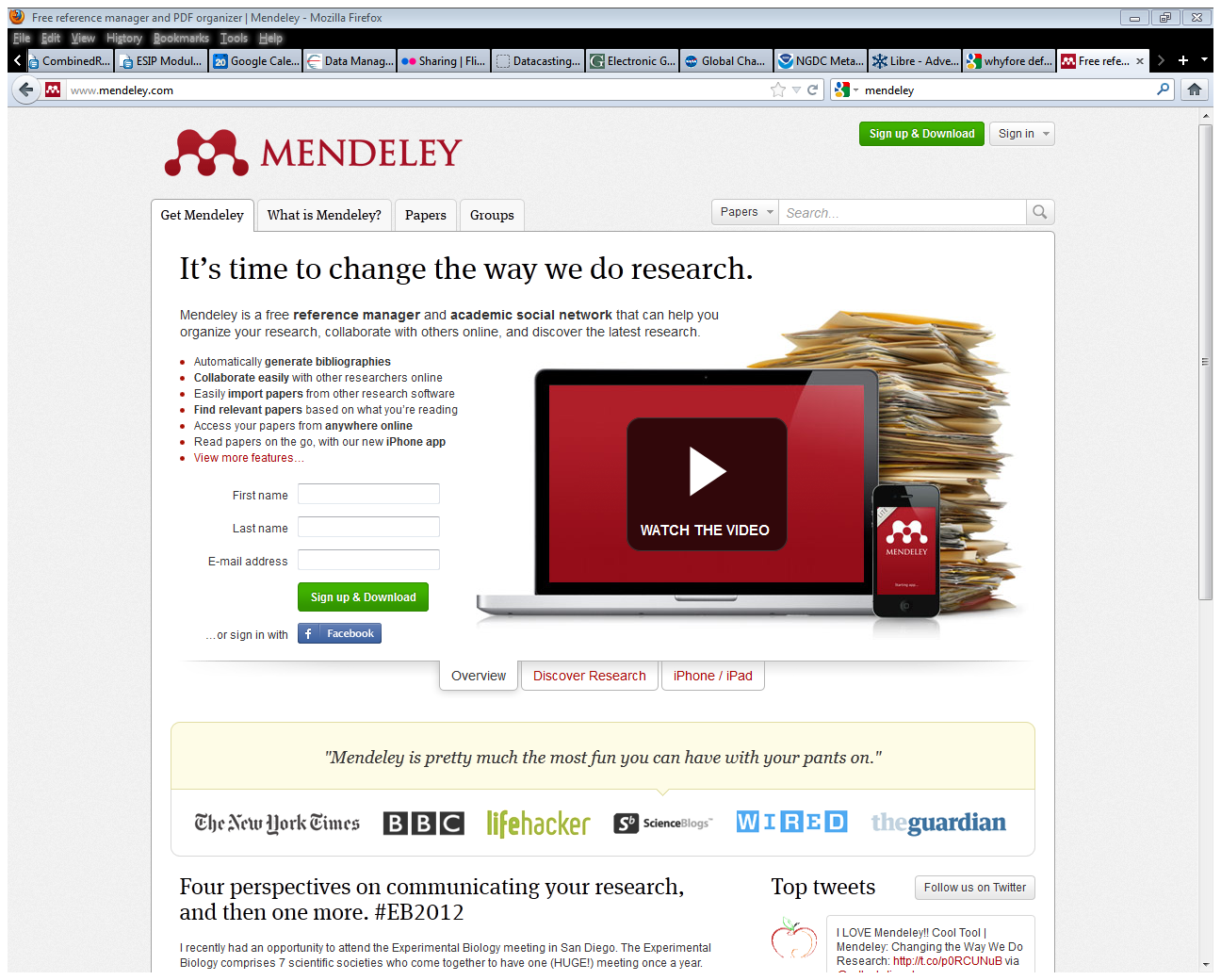 Informal Publication:
Domain specific blogs 
Project Websites
Notification services:
Twitter – announce at conferences!
LinkedIn, Facebook – you decide when to announce!
Mendeley, Zotero – via reference managers & academic social networks – list your own data sets!
Datacasting tools & services – broadcast to the Web via RSS feeds
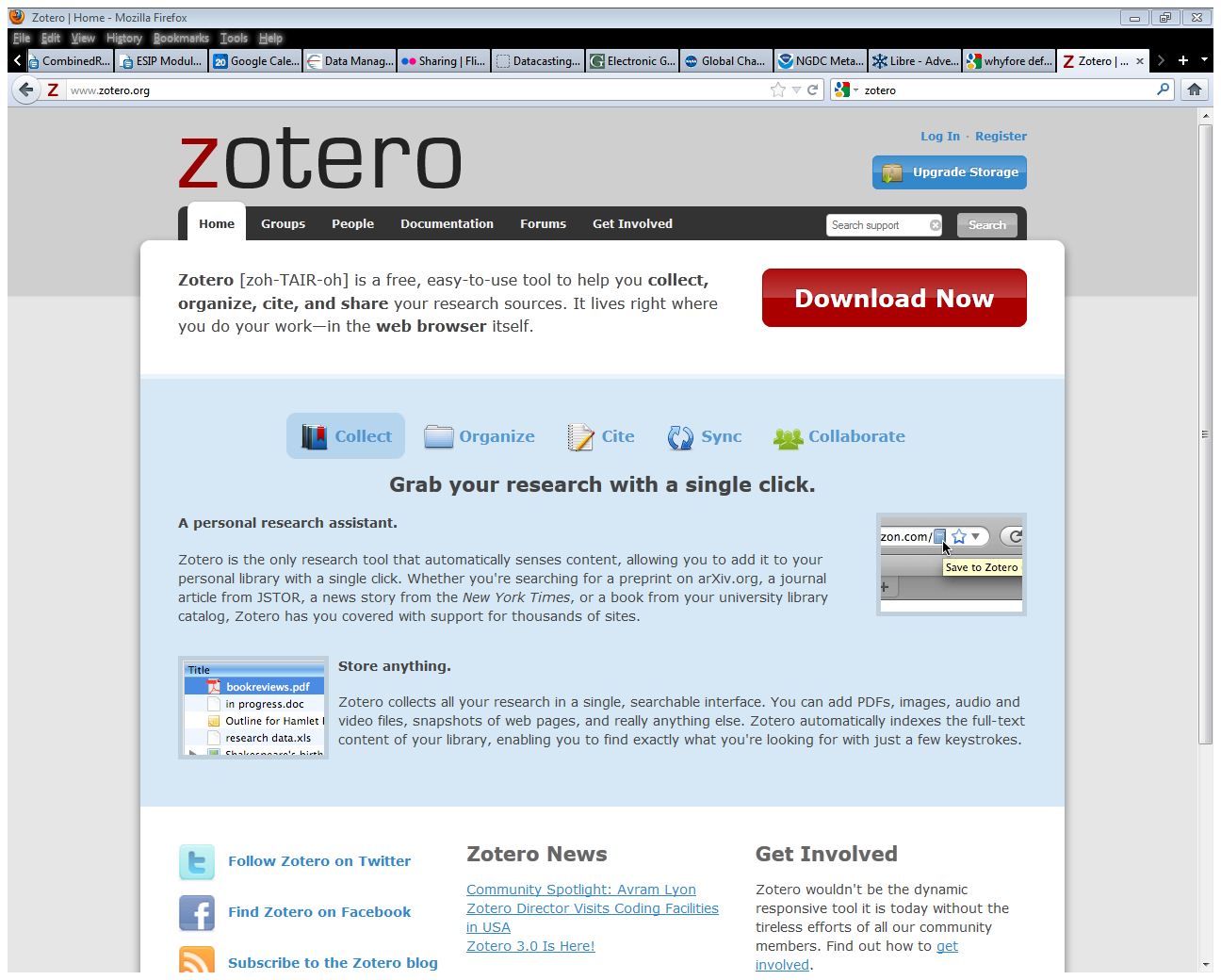 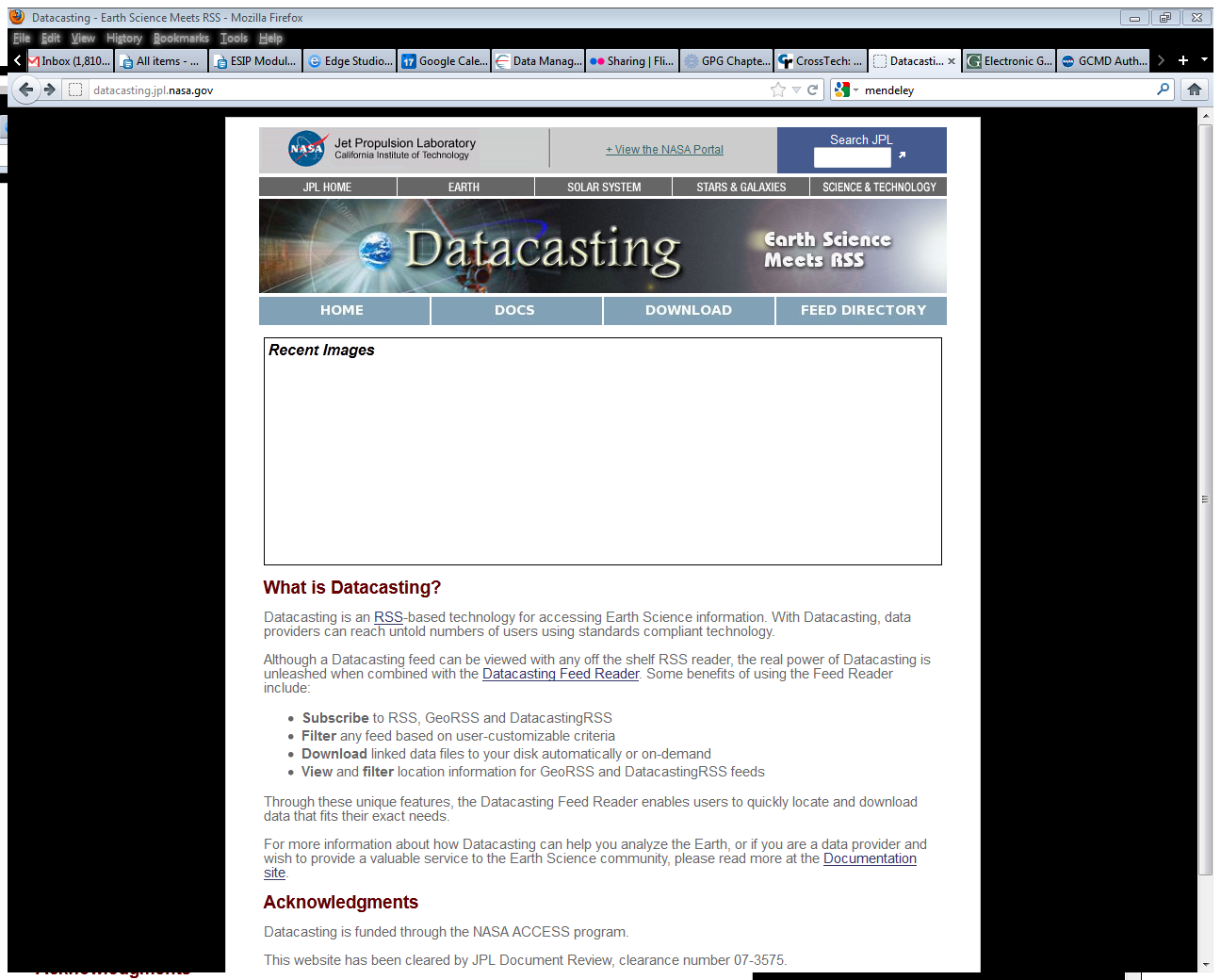 [Speaker Notes: Another example of datacasting tools is: NSIDC’s Libre tool:  http://nsidc.org/libre/share/collectioncaster.html]
Resources
Data.gov http://www.data.gov/ 
ECHO (The EOS Clearinghouse):  http://en.wikipedia.org/wiki/EOSDIS 
Global Change Master Directory:  http://gcmd.nasa.gov/index.html
Global Spatial Data Infrastructure:  http://www.gsdi.org/ElectronicGateways 
Mendeley:  http://www.mendeley.com/
NASA JPL Datacasting service:  http://datacasting.jpl.nasa.gov/
NOAA National Geophysical Data Center:  http://www.ngdc.noaa.gov/metadata 
NSIDC’s Libre tool:  http://nsidc.org/libre/share/collectioncaster.html
Zotero:  http://www.zotero.org/

****************************************

Image Credit for Social Media Tag cloud:
http://www.google.com/imgres?start=160&hl=en&client=firefox-a&sa=X&rls=org.mozilla:en-US:official&biw=1280&bih=918&tbm=isch&prmd=imvnsz&tbnid=zksN_g66OPb0-M:&imgrefurl=http://apievangelist.com/industries/advertising.php&docid=edVo09iumi9ShM&imgurl=http://kinlane-productions.s3.amazonaws.com/ap-evangelist-site/industries/Tag-Cloud-Advertising.png&w=843&h=421&ei=m-CzT8utAqquiQKEmvjuAQ&zoom=1&iact=hc&vpx=805&vpy=383&dur=4581&hovh=159&hovw=318&tx=143&ty=53&sig=103899861293055568303&page=7&tbnh=119&tbnw=238&ndsp=25&ved=1t:429,r:18,s:160,i:212
[Speaker Notes: References Module:  Voiceover script
Within this module, we've made reference to a number of published information sources that we think you may want to review when you want more in-depth information.  The most relevant references are listed here.]
Other Relevant Modules
Metadata for discovery – more information on creating descriptive metadata for your data
Developing a citation for your data – tips on what information is necessary to create a citation for your data
Metadata for access & use – what information is necessary to both allow use of and protect your data
Using portals & registries – more about how to publish metadata to specific data portals & registries 
Agency / institution requirements for publishing metadata – more specifics from key U.S. federal agencies
[Speaker Notes: Other Relevant Modules Module:  Voiceover script

The modules of the ESIP Data Management Course have been designed to complement and supplement each other.  In light of this plan, we think you might find the following, related modules relevant to you and why as you gain a better understanding of data management:]